BEFORE WE START
Talk to your neighbors:
What are your weekend (or Weeknd) plans?
LEC 07
Music: 121 25wi lecture playlist ❄️
Methods, Parameters,Returns
Instructor:
Matt Wang
Ailsa            Alice               Chloë             Christopher
Ethan         Hanna            Hannah         Hibbah
Janvi           Judy                Julia               Kelsey
Lucas          Luke               Maitreyi         Merav
Ruslana      Samrutha     Sam                Shayna 
Sushma      Vivian
TAs:
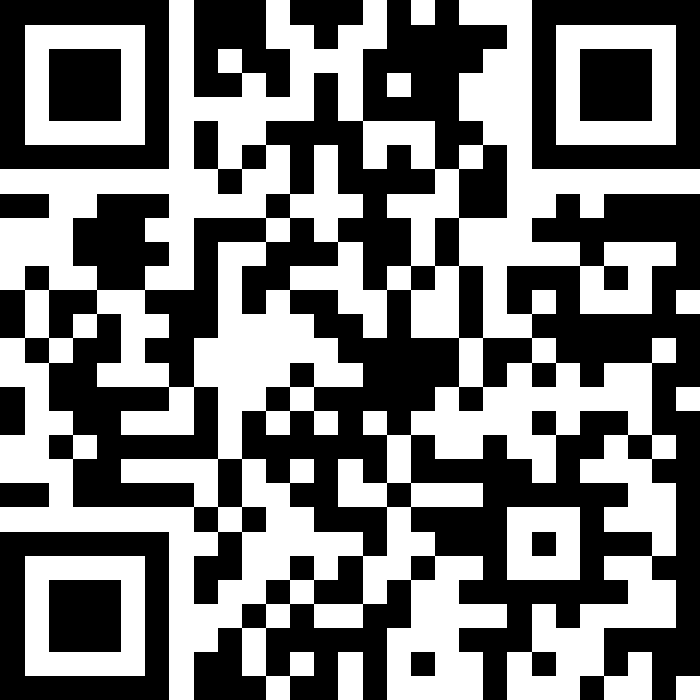 a brief note on, *gestures wildly*
Wanted to acknowledge that:
laws (and our interpretation of them) are changing rapidly
there’s a lot of uncertainty, and many questions don’t have answers
this can be extraordinarily stressful (and makes it hard to do 121!)

Materially,
if this is affecting your ability to engage in CSE 121,please let me know – I’m more than happy to chat
I’m also happy to refer you to on-campus resources that are helpful
2
Announcements, Reminders
P1 is out, due next Tuesday, Feb 4th 
Start early – this one is tough!
Doing P1 is also studying for the quiz
R1 released yesterday, due Thursday Feb 6th 
Quiz 0 is on Thursday, February 6 (in your registered quiz section)
can’t make it? email Matt ASAP
As you potentially rewatch lectures – Ed megathreads reminder!
No pre-class work for next Wed :)
3
Even more about Quiz 0…
Quiz 0 is Thursday, Feb 6th!
Please read the policies & procedures.You are responsible for following these rules!

General advice:
do the practice quiz in an environment like an actual quiz:time yourself, only used allowed resources, etc.
organize your notes – open book doesn’t mean “no notes required”!
get some sleep – you won’t do well with no sleep (or food)
4
On “studying deliberately”
Biggest advice: study deliberately; as a sketch,
catch up to methods & parameters
then, do the first practice quiz
reflect: what went well, what topics were shaky?
review those topics (with practice problems, office hours, …)
then, do the second practice quiz – do you see the same problems?

Targeted, deliberate practice gives you a better return!
5
New: Class Constants
A fixed value visible (in-scope) to the whole program (the entire class).
Value is set at declaration, cannot be reassigned – value is constant.
public static final type NAME_OF_CONSTANT = expression;
6
Think Pair Share: count (think)
What will be the last line of output from this code?
public static final int COUNT = 7;
public static void main(String[] args) {
  int count = 5;
  line(count);
  System.out.println("count is: " + count);
}
public static void line(int count) {
  for (int i = 1; i <= count; i++) {
    System.out.print("*");
  }
  count++;
  System.out.println();
}
A. count is: 1

B. count is: 5

C. count is: 6

D. count is: 7
7
Think Pair Share: count (pair)
What will be the last line of output from this code?
public static final int COUNT = 7;
public static void main(String[] args) {
  int count = 5;
  line(count);
  System.out.println("count is: " + count);
}
public static void line(int count) {
  for (int i = 1; i <= count; i++) {
    System.out.print("*");
  }
  count++;
  System.out.println();
}
A. count is: 1

B. count is: 5

C. count is: 6

D. count is: 7
8
Walkthrough: Counting Counts
public static final int COUNT = 7;
public static void main(String[] args) {
  int count = 5;
  line(count);
  System.out.println("count is: " + count);
}
public static void line(int count) {
  for (int i = 1; i <= count; i++) {
    System.out.print("*");
  }
  count++;
  System.out.println();
}
count
5
5
COUNT
7
count
6
5
9
PCM: Returns
Returns allow us to send values out of a method 
public static <type> myMethod(int num) {
   System.out.print(num + " is the best!");
   ...   return <value of correct type>
}

Calling a method that returns a value…
<type> result = myMethod(42);
Evaluates the expression
Returns this value to where the method is called from
Method immediately exits
10
Recall: Math
11
Recall: String Methods
12
Reminder: Gumball & Strings
String s = "bubblegum";
s = s.substring(7, 8).toUpperCase() + s.substring(8) + "ball";
s =               "g".toUpperCase() + s.substring(8) + "ball";
s =                             "G" + s.substring(8) + "ball";
s =                                       "G" + "um" + "ball";
13
Think Pair Share: Celsius to Fahrenheit (think)
public static void celsiusToF(double celsius) {
  double fahrenheit = celsius * 1.8 + 32;
  return fahrenheit;
}
A.
To go from Celsius to Fahrenheit, you multiply by 1.8 and then add 32. 

Which of these correctly implements this logic as a method?
public static void celsiusToF(double celsius) {
  double fahrenheit = celsius * 1.8 + 32;
}
B.
public static double celsiusToF(double celsius) {
  int fahrenheit = celsius * 1.8 + 32;
  return fahrenheit;
}
C.
public static double celsiusToF(double celsius) {
  return celsius * 1.8 + 32;
}
D.
14
Think Pair Share: Celsius to Fahrenheit (pair)
public static void celsiusToF(double celsius) {
  double fahrenheit = celsius * 1.8 + 32;
  return fahrenheit;
}
A.
To go from Celsius to Fahrenheit, you multiply by 1.8 and then add 32. 

Which of these correctly implements this logic as a method?
public static void celsiusToF(double celsius) {
  double fahrenheit = celsius * 1.8 + 32;
}
B.
public static double celsiusToF(double celsius) {
  int fahrenheit = celsius * 1.8 + 32;
  return fahrenheit;
}
C.
public static double celsiusToF(double celsius) {
  return celsius * 1.8 + 32;
}
D.
15
Think Pair Share: return example (think)
A. -1

B. 0

C. 4

D. 5
What value is returned from this method?
public static int returnExample() {
  for (int i = 0; i < 5; i++) {
    return i;
  }
  return -1;
}
16
Think Pair Share: return example (pair)
A. -1

B. 0

C. 4

D. 5
What value is returned from this method?
public static int returnExample() {
  for (int i = 0; i < 5; i++) {
    return i;
  }
  return -1;
}
17
New: Method Comments
Each method you write (except main) should have a short comment!
// Randomly generates an addition problem where the 
// operands are in the range 1-10 (inclusive), 
// and prints the result, rounded to two decimal places.
public static void addTwoRandomNumbers() {
    Random randy = new Random();
    int num1 = randy.nextInt(10) + 1;
    int num2 = randy.nextInt(10) + 1;
    int sum = num1 + num2;
    ...
}
18
Announcements, Reminders (again)
P1 is out, due next Tuesday, Feb 4th 
Start early – this one is tough!
Doing P1 is also studying for the quiz
R1 released yesterday, due Thursday Feb 6th 
Quiz 0 is on Thursday, February 6 (in your registered quiz section)
can’t make it? email Matt ASAP
As you potentially rewatch lectures – Ed megathreads reminder!
No pre-class work for next Wed :)
19